How this works
Put your title on the first slide with your name, League, etc.  This one does not count into your 12 so there will be a total of 13 slides/presentation.
Following the title slide are various slide templates you can choose from.  12 content slides, using any of the following formats you wish.  You don’t need one of each, just copy those you want to use and delete the rest.
If you would like help preparing your talk, please contact Gretchen Sabel at gpsabel@yahoo.com by May 31.  Thank you for your participation!
1
Questions to Answer in your Talk
What is the water problem or issue your League is (or was) working to address?
Identify the watershed or water body (bodies)
Include a map
What actions are being taken (or were taken) to address this?  Some Leagues use advocacy, others education, and some do actual 
What is the result of your work, and what remains to be done?
Did you work with other organizations?  Are there ongoing partnerships that were built or have been maintained?  

Add photos, graphs, maps to bring it to life!  Thank you for being part of this Lighting Round!   And contact Gretchen with any questions!
2
June 27, 2018
Water: Advocating for Protection
Chicago, Illinois
Title of your talk HERE
Lightning Talk by LWV of
Name
Title.
Title and Content
You can type whatever you want into this slide.
4
Title and Bulleted List
List Item 1
List Item 2
List Item 3
List Item 4
Title and Subtitle with Bulleted List
Subtitle goes here
List Item 1
List Item 2
List Item 3
List Item 4
Two Content with Subheading
EXAMPLE SUBHEADING
EXAMPLE SUBHEADING
Lorem ipsum dolor sit amet, consectetur adipiscing elit, sed do eiusmod tempor incididunt ut labore et dolore magna aliqua. Ut enim ad minim veniam, quis nostrud exercitation ullamco nisi ut aliquip ex ea commodo consequat.
Lorem ipsum dolor sit amet, consectetur adipiscing elit, sed do eiusmod tempor incididunt ut labore et dolore magna aliqua. Ut enim ad minim veniam, quis nostrud exercitation ullamco nisi ut aliquip ex ea commodo consequat.
7
Chart with Caption
Lorem ipsum dolor sit amet, consectetur adipiscing elit, sed do eiusmod tempor incididunt ut labore et dolore magna aliqua. Ut enim ad minim veniam, quis nostrud exercitation ullamco nisi ut aliquip ex ea commodo consequat. laboris Duis aute irure dolor in reprehenderit in voluptate velit esse cillum dolore eu fugiat nulla pariatur.
Image with Caption
Lorem ipsum dolor sit amet, consectetur adipiscing elit, sed do eiusmod tempor incididunt ut labore et dolore magna aliqua. Ut enim ad minim veniam, quis nostrud exercitation ullamco nisi ut aliquip ex ea commodo consequat. laboris Duis aute irure dolor in reprehenderit in voluptate velit esse cillum dolore eu fugiat nulla pariatur.
9
Image with Subtitle and Bulleted List
Subtitle text goes here
Bullet List Item 1
Bullet List Item 1
Bullet List Item 1
Bullet List Item 1
Graph
11
“
Use this slide for a pithy quote or summary statement if you wish
Attribution
Author
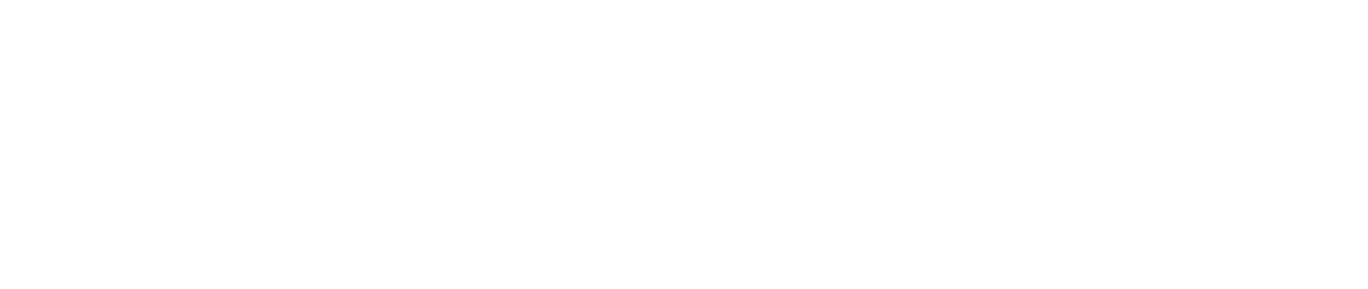